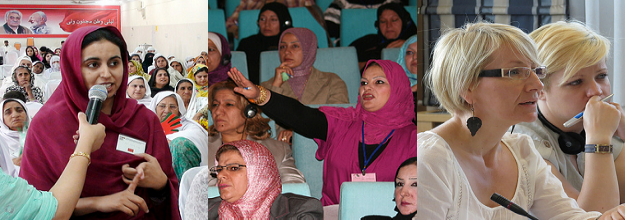 Gender Equality in European Integration Process
ECON 0462
CHP 4
European Political Parties and Gender EqualityWomen’s representation in EU
NO DEMOCRACYNO HUMAN RIGHTS  withoutWOMEN´S RIGHTS
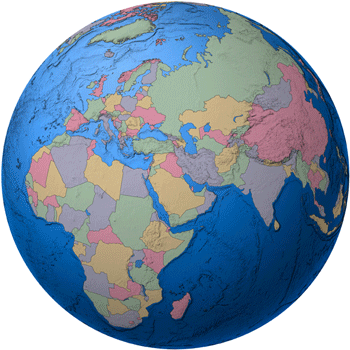 European Women’s Lobby
Established in 1990

Membership based women’s organisation from 26 countries - 23 in the EU

4000 members - largest umbrella organisations of women’s associations in the European Union (EU)
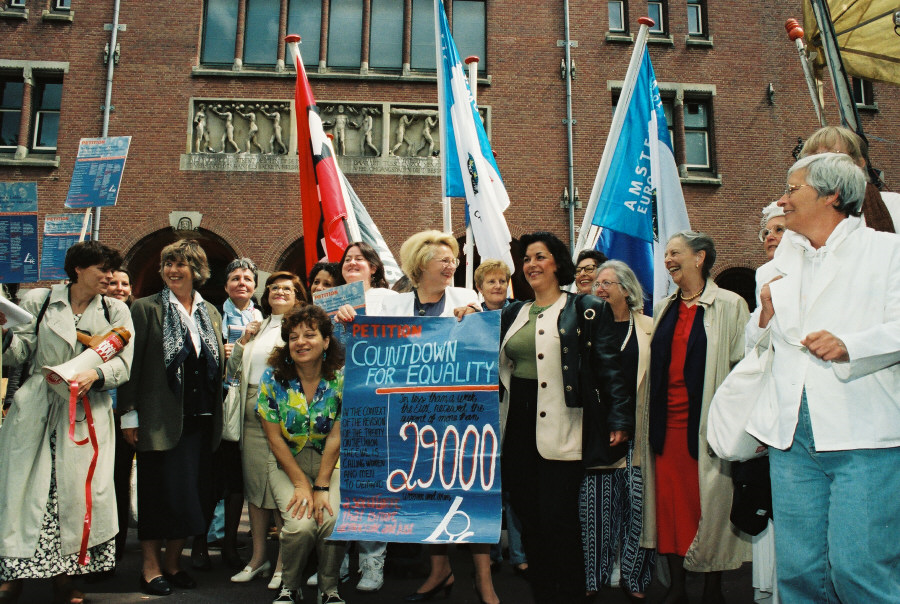 Amsterdam   July 16th  1997
Source: Audiovisual Service European Union, CE | Amsterdam | P-002022/10-23
Europe
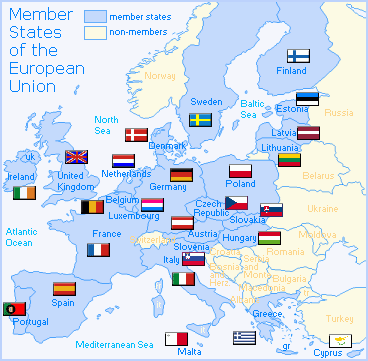 Gender Equality
Equality between women and men is 
a fundamental principle
an integral and inseparable component of human rights

Human rights of women are
inalienable, integral and indivisible part of universal human rights

Human rights of women include 
   their right to have control over and decide freely on matters related to their sexuality, including sexual and reproductive health
Parity democracy
Power sharing 

Participation on an equal basis -  50/50  

 Compare to quotas - to achieve fair representation

Women - not ONE category 
race, class, ethnicity, national origin, age, culture, disabled, migrant, Roma -

Deconstruct the white male norm
Reconstruct a multifaceted female norm
Election process including  nominations
The current system has to be changed
   with “old” boys networks and habits plus criteria linked to nationality and political parties

 one proposal

Nominate for every position one woman and one man to enable equal representation or …….
and
Allow national delegations to vote only if they hav equal representation
Achieving economic independence of women
Pay gap 
Pension gap
Time gap and care gap
Poverty and social exclusion, social protection and health care
Implementation gap - gender pact
Impact of violence against women

Minority women must be given a voice 
including Romani and Sami and migrant women
5  areas of concern for women’s rights and economic independence
Enhancing reconciliation of work and family life
Care - care service - and who cares?
Eradicating gender-based violence and trafficking in human beings
Eliminating gender stereotypes in society
Promoting gender equality outside the EU - human rights/external policy/co-operation development
Women In PolItIcs OvervIew ObjectIves
Understand the need for women’s political participation and the related legal framework within global, regional and country-specific contexts.
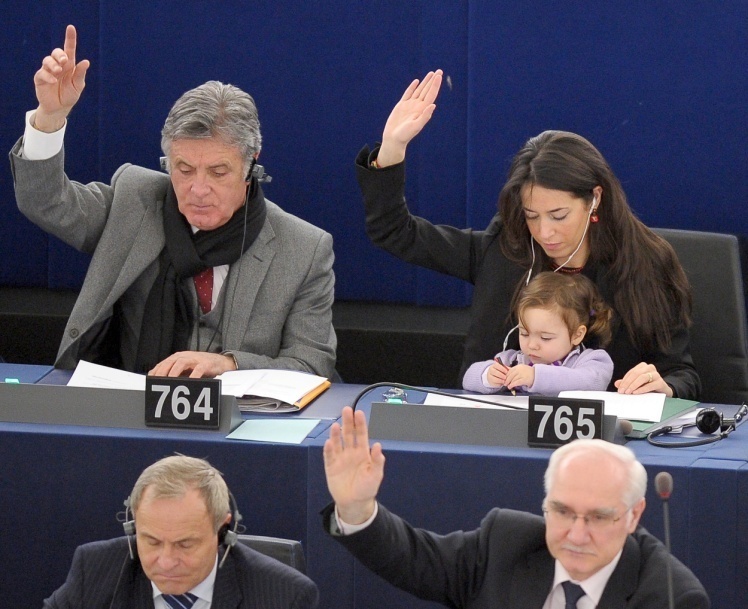 Women In PolItIcs TopIcs
Women’s political participation: history and trends
Benefits
Obstacles
Minimum conditions
International/regional/national frameworks
Impact of women's participation
Resources
Key Terms
Empowerment
Gender equality
Critical mass
Quota
First past the post (FPTP)
Proportional representation (PR)
Transparency
Caucus
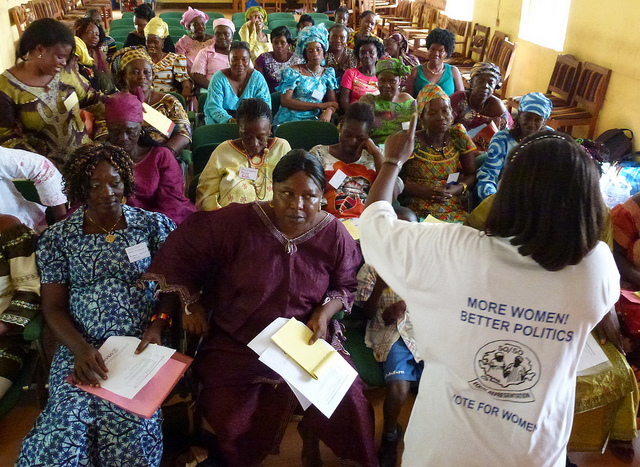 OVERALL GLOBAL TRENDS
Reaching parity in primary education but…

2/3 of illiterate adults are women
Women’s wages are 70-90% those of men
Women spend at least twice as much time as men on domestic work
OVERALL GLOBAL TRENDS
Rates of physical violence vary from several percent to over 59%
Gender digital divide 
Women more likely to live in poverty
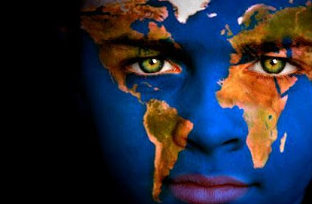 EXERCISE
Women in Politics Quiz
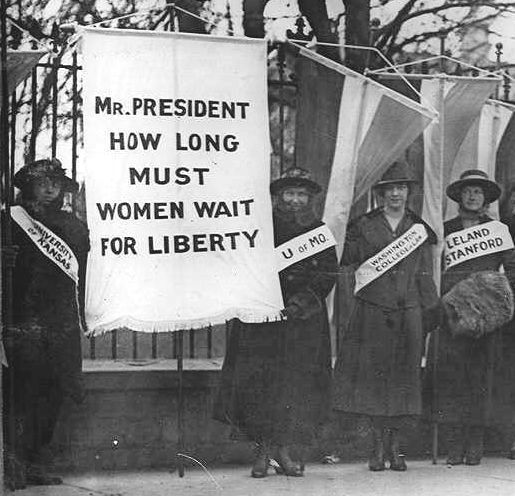 REGIONAL TRENDS
Rank	   Lower   Upper	 
Kosovo		24	   31.8%
Macedonia	26	   30.9%
Serbia		56	   22%
Bulgaria		61	   20.8%	
Slovakia		80	   16%			
Romania	           103	   11.2%	 5.9%
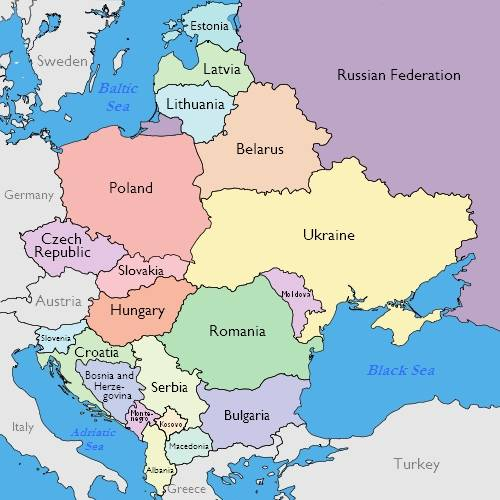 LOCAL TRENDS
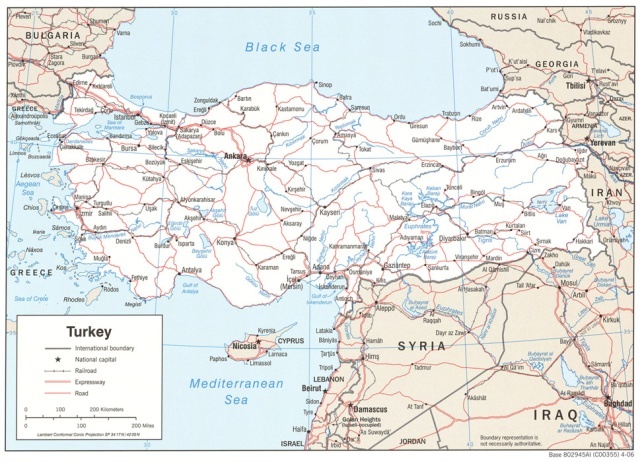 1935: women’s political rights recognized
Advances in parliament: from 
	 9% to 14%
1 parliamentary committee 
	chair
1 of 26 ministries headed by a woman 
Men hold 82% of executive positions
EXERCISE
Brainstorm: Why women?
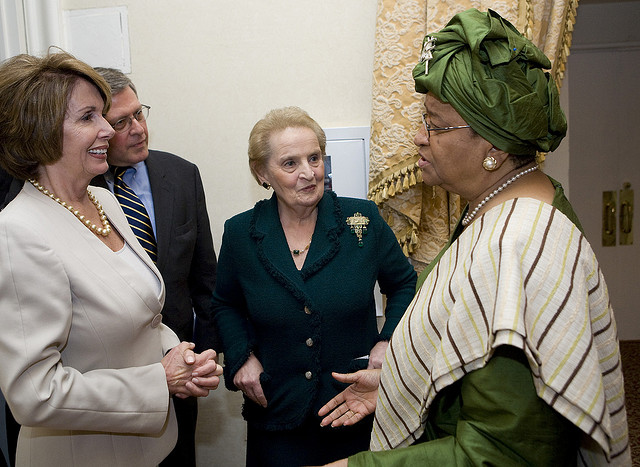 WOMEN’S POLITICAL PARTICIPATION: BENEFITS
Higher standards of living
Concerns of marginalized voters represented
Collaborative leadership styles
Work across party lines
Peace building
Better decisions
BENEFITS
“Success without democracy is  improbable. Democracy without women is impossible.”
“The political participation of women results in tangible gains for democracy, including greater responsiveness to citizen needs, increased cooperation across party and ethnic lines, and more sustainable peace.”
					  - Madeleine K. Albright
WOMEN IN POLITICS: VOTERS
Fundamental right
Barriers
Voter and civic education
When women vote, women win
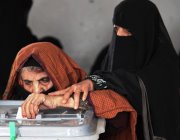 WOMEN IN POLITICAL PARTIES
Importance of women as party members and leaders
Benefits to the party
Women’s wings
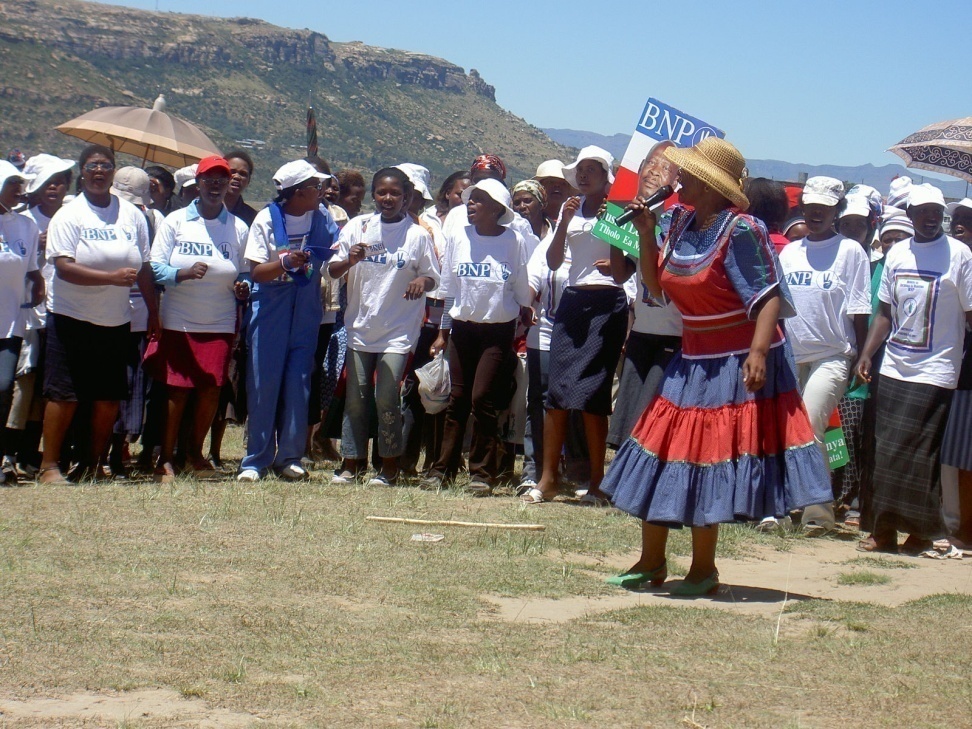 WOMEN IN CIVIL SOCIETY
Women as agents of change
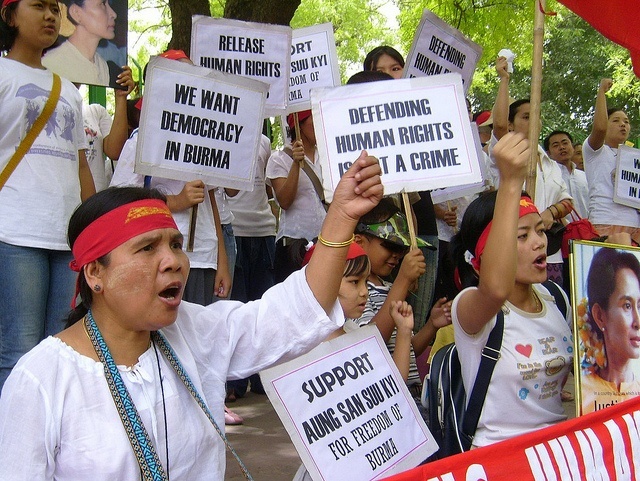 OBSTACLES TO WOMEN’S POLITICAL PARTICIPATION
Structural
Legal
Economic
Educational
Social/cultural/religious
Time and space
Physical security
Lack of confidence
MINIMUM CONDITIONS FOR POLITICAL PARTICIPATION
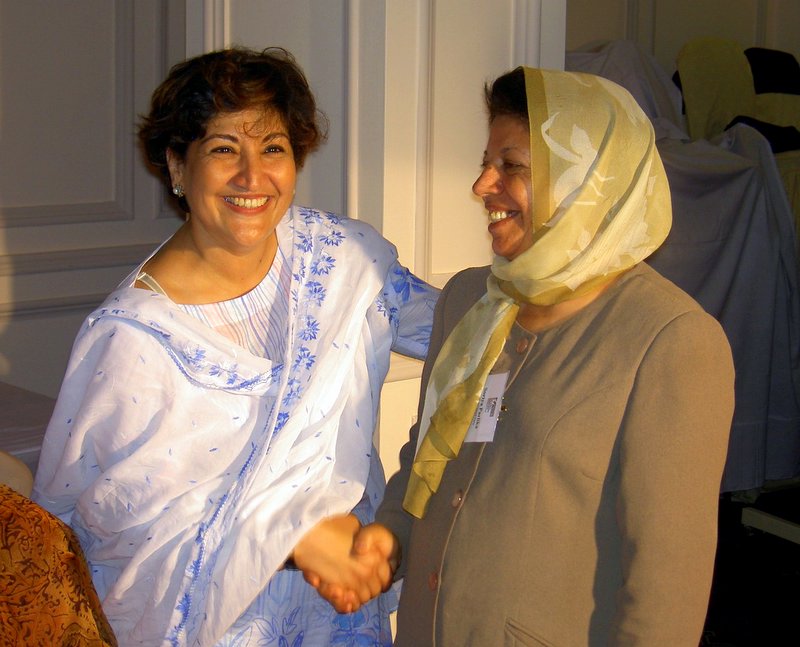 Access to positions of power
Transparency
Changing cultural norms
Women’s economic empowerment
Political will
MINIMUM CONDITIONS
Voice
Empowerment
Critical mass
Access
Representative resources
Material and economic resources
Democratic/cultural space
Information – gender-disaggregated
Capacity
Known Barriers
The 5 C’s

CANDIDATE SELECTION

CULTURE

CASH 

CHILDCARE

CONFIDENCE
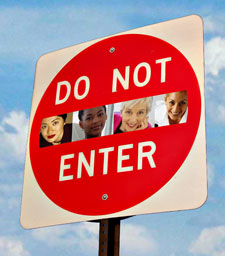 Why it matters
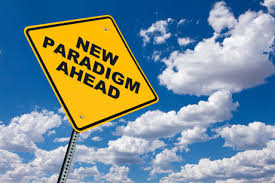 The 4 Ps: 
Process
Priorities 
Policy 
Power
SOLUTIONS
Gender Quota’s
Electoral (Amendment) (Political Funding) Act 2012 
30% quota for political party candidates at general election levels
Rises to 40% from 2019
Failure to comply – 50% cut to annual state funding 
Interacts with political parties
Women for Election
Training, Mentoring and Support for women
National advocacy campaign
Cross party network of women interested in politics
Introductions between talented women and political parties
Interacts with women (women at school, university, community, business levels and political parties)
SOLUTIONS
Women for Election
Softer measure – women focused
Tackles challenges that women themselves face
Demystifies politics and promotes political engagement
Acts as an advocate for societal and cultural change
Gender Quota’s
Hard measure – Legislative solution
Tackles challenges around candidate selection 
Attempts to interact with systemic issues
Acts as a mechanism for change behaviour of political parties
Women for Election
Top line strategic overview
Broader talent pool to innovate and face challenges
Greater social cohesion
A more representative democratic system
More robust political and policy decision making
The top line issues at stake:
A more balanced participation of men and women in political life
Women for Election’s solution:
Lack of a roadmap to initiate political engagement
Lack of supportive environment to articulate a political ambition
The barriers:
Lack of awareness of the necessary skill-sets
Culture that perpetuates male dominated politics
To inspire and equip women to succeed in politics
Women for Election’s strategy:
Tiered training programme
Direct support
Networking and connecting
Communications and advocacy
Outcomes for women in politics:
More women aspire to a political life
Increased numbers of capable women candidates
Increased numbers of elected women
Increased political participation by women
33
GOALS
We want MORE:
(informed) women voters
women party leaders
elected women at all levels
effective women leaders
inclusive party platforms
inclusive public policy
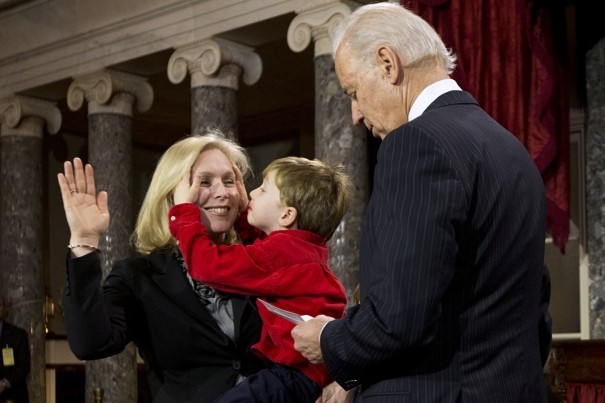 GLOBAL FRAMEWORKS
CEDAW (1979)
International bill of rights for women
Defines discrimination
States commit to end discrimination

Beijing Platform for Action (1995)
Agenda for women's empowerment 
Aims to remove obstacles to women's active participation
GLOBAL FRAMEWORKS
Millennium Development Goals (2001)
promote gender equality and empower women 

UN Security Council Resolutions 
1325: Women’s participation in peace negotiations and reconstruction
Subsequent Resolutions: 1820,1888, 1889 and 1960
What has changed…
Women for Election
Identified training needs specific to national elections
Engaged at some level with all female candidates
Training and networking
Advocate on behalf of female candidates – in particular around controversial selections
We have become to “go-to” organisation for media on this topic
Political Parties actions
Forced to select women and they do
Discourse
Constituents actively recognising value of women in politics
Women’s engagement
Seeing opportunities
Media Coverage 
Interesting stories
More female voices on air
DONOR POLICIES
US Agency for International Development (USAID)
SIDA, CIDA, DIFD
European Union
World Bank
MOBILIZING WOMEN FOR CHANGE: MECHANISMS
Women’s parliamentary caucuses
Women’s wings within political parties
Civil society organizations
Cross-sector groups
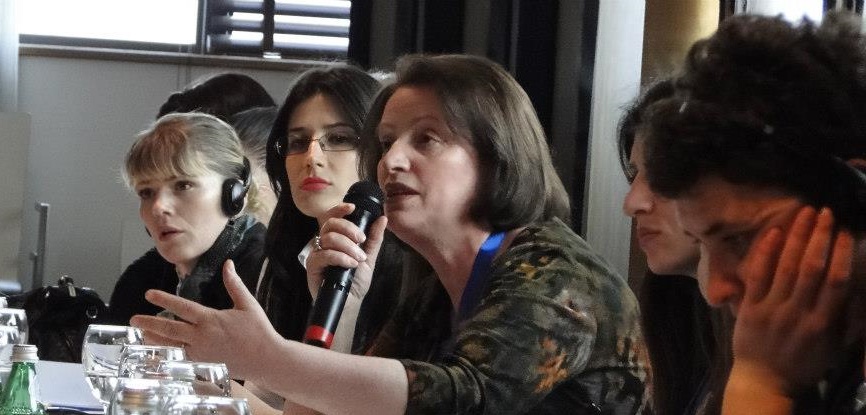 European Parliament Elections Men and Women Distribution
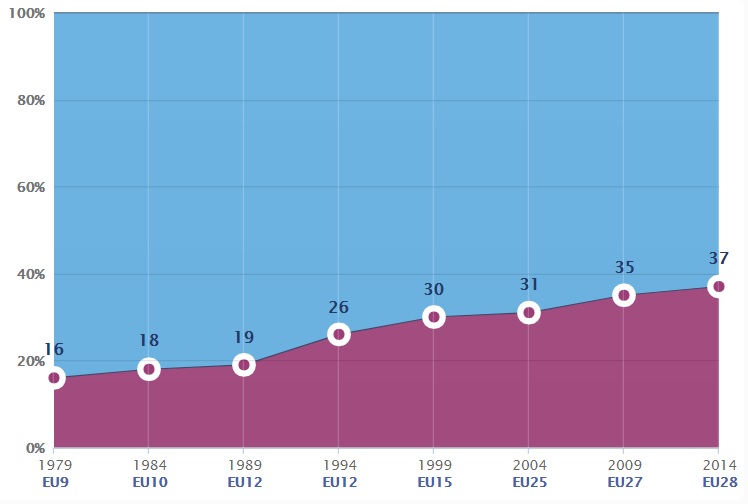 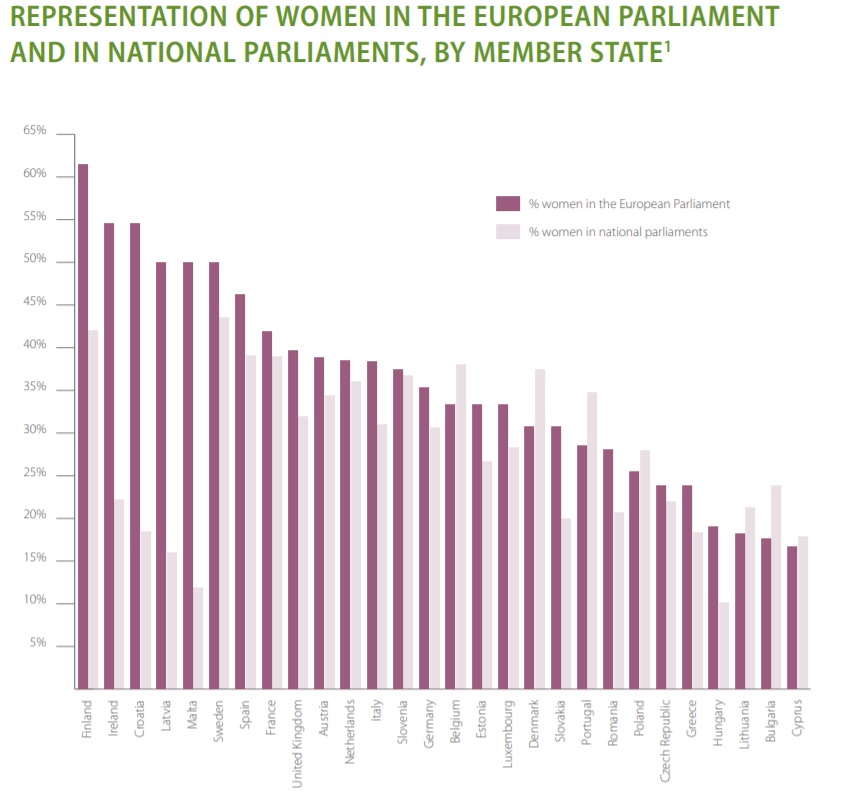 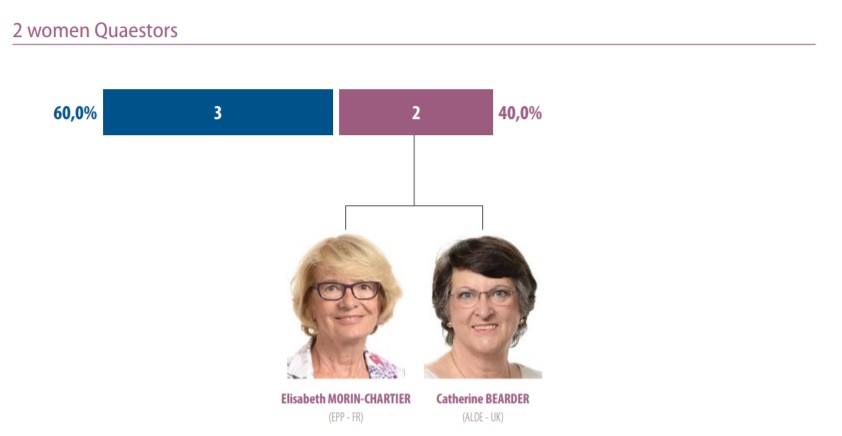 Steps towards Gender Equality in  Politics  Suggestions
Coordinated efforts to increase the number of women in politics
Actual support of women who want to be actively involved in politics (services to help them balance family, politics and professional life)
Actual support from political parties
Solidarity among women
Gender stereotypes
Thank you for your attention!